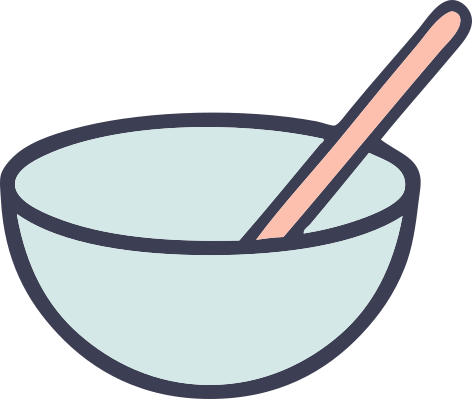 Cocadas de avena y plátano
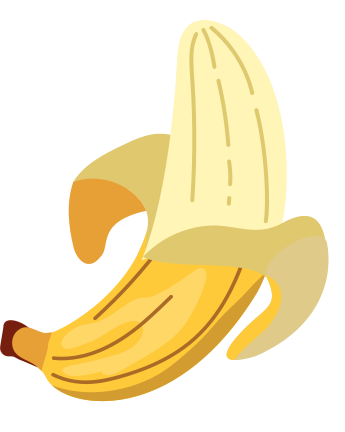 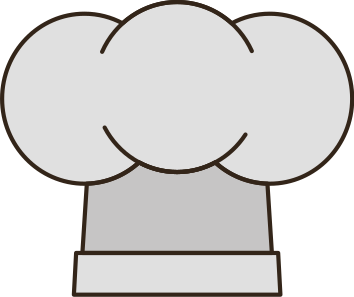 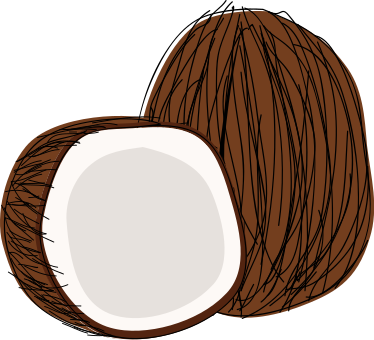 Paz Aliaga
Nutricionista
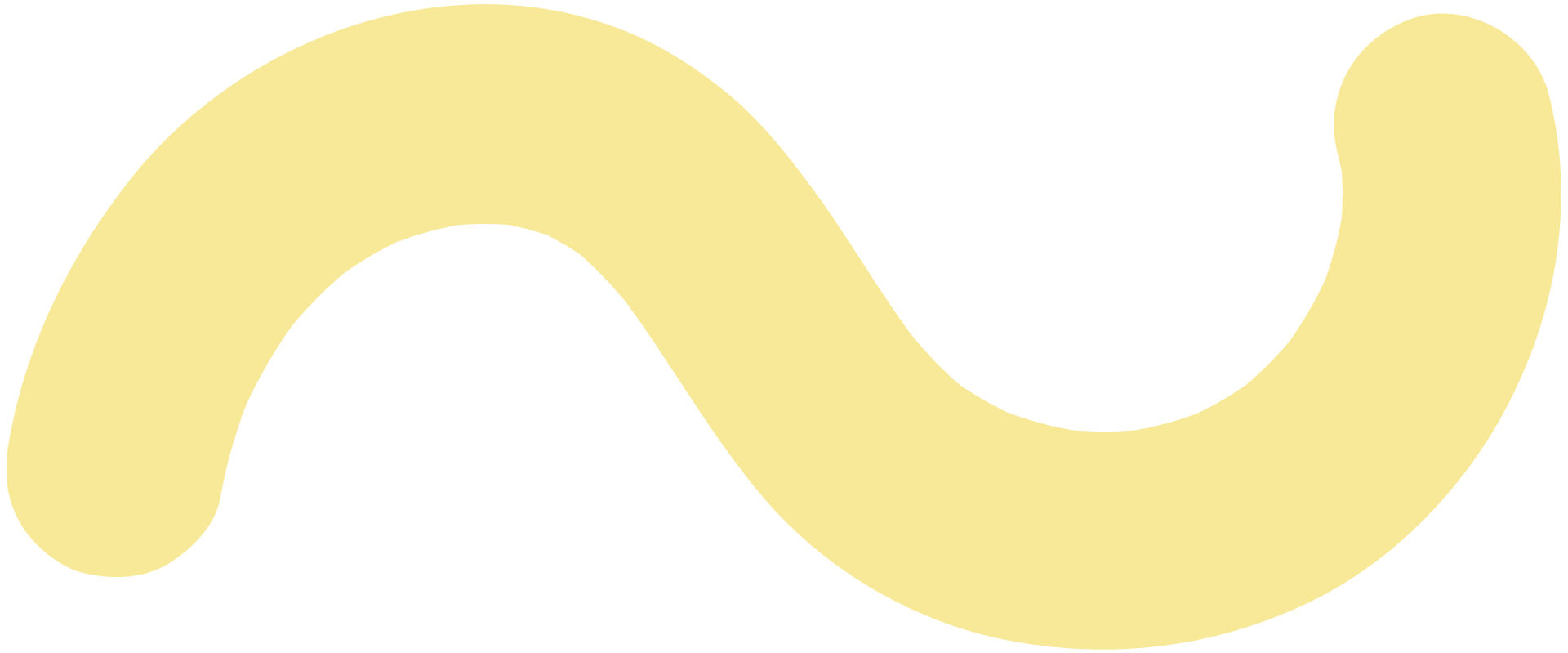 Ingredientes
1 Plátano maduro
1 taza de avena
1 sobre de coco rallado (opcional)
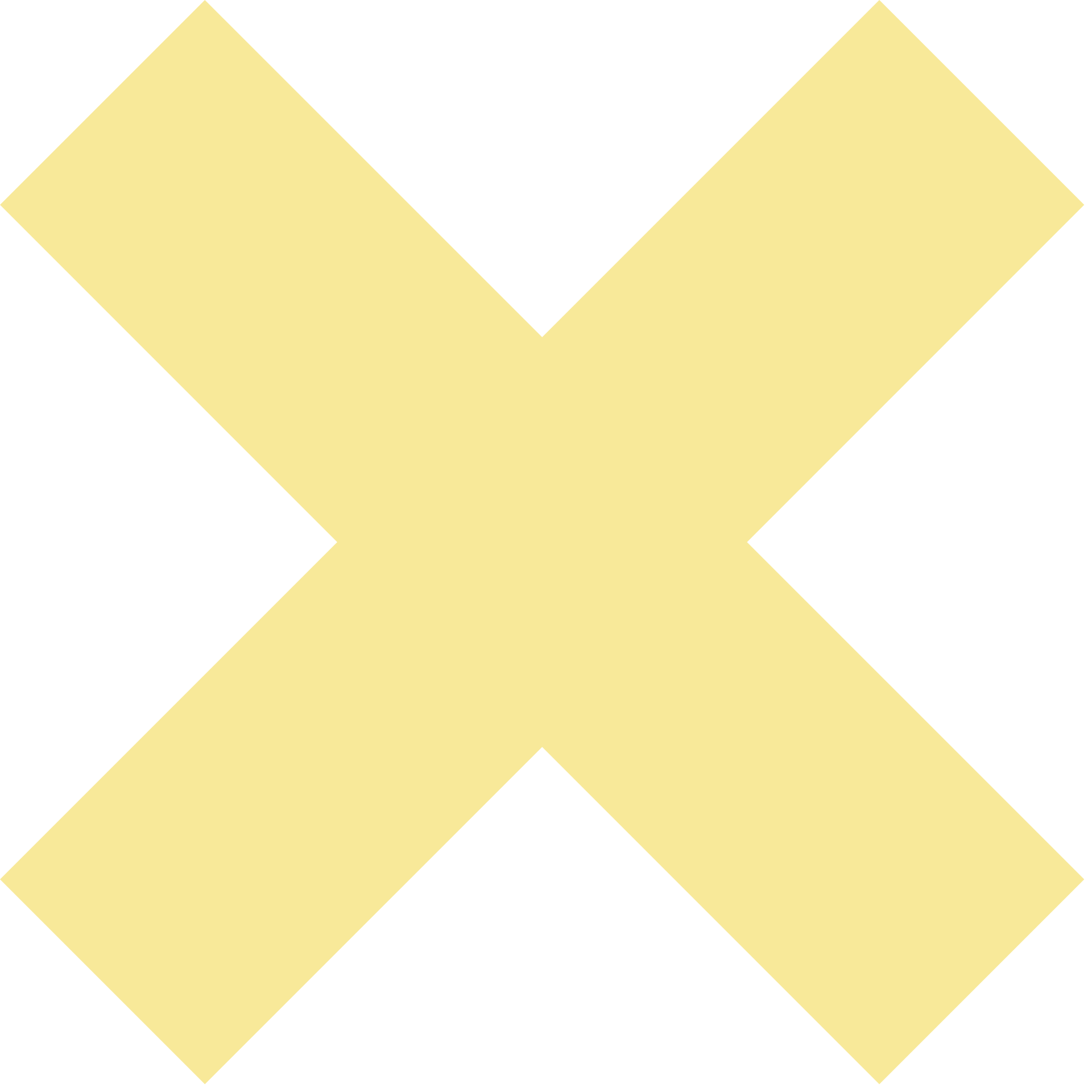 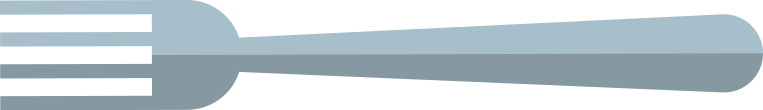 Preparación
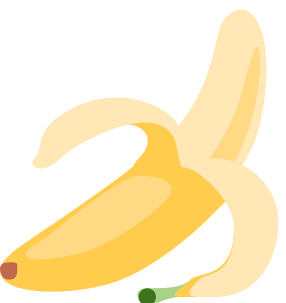 Moler el plátano maduro.
Agregar poco a poco la avena .
Mezclar los ingredients hasta obtener una pasta consistente.
Formar bolitas y pasar por coco rallado.
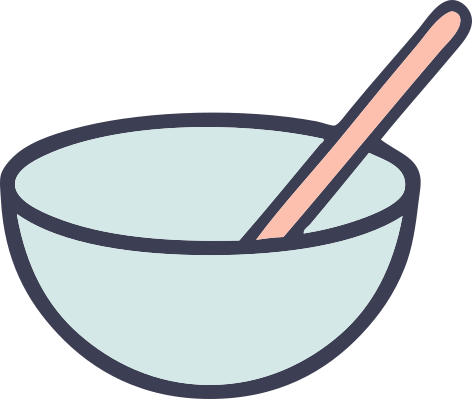 ¡A disfrutar!
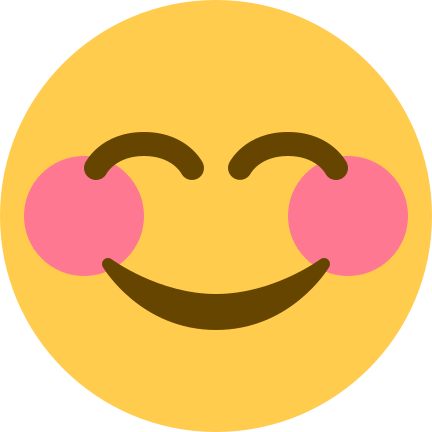